Муниципальное автономное дошкольное образовательное учреждение детский сад комбинированного вида «МАЯЧОК» детский сад №195, г. Нижний Тагил
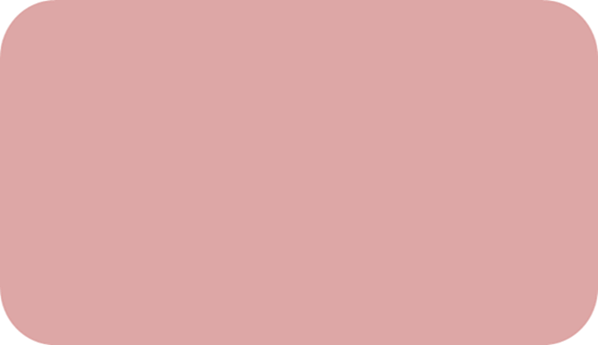 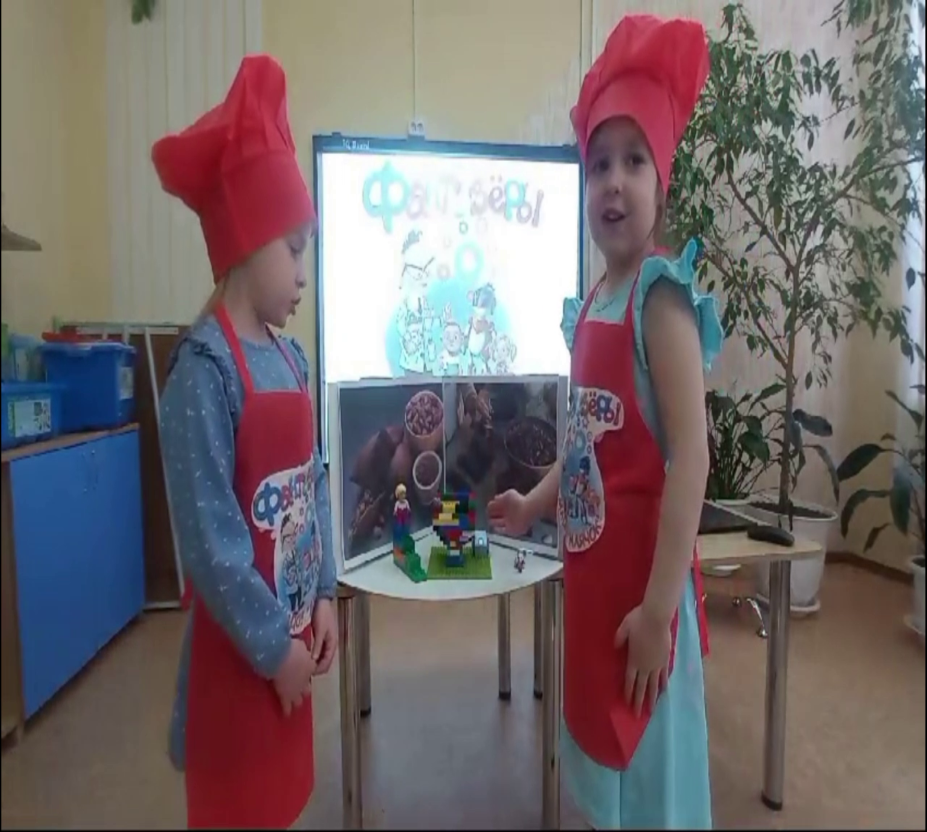 Педагогический 
проект 
«Кондитерская фабрика»
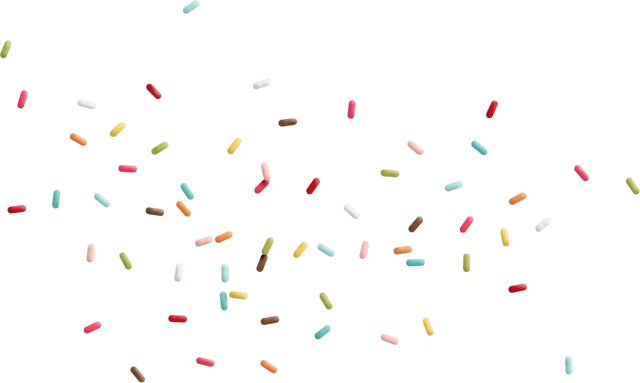 Руководители проекта:Трофимова А.С.Калабаева С.Н.
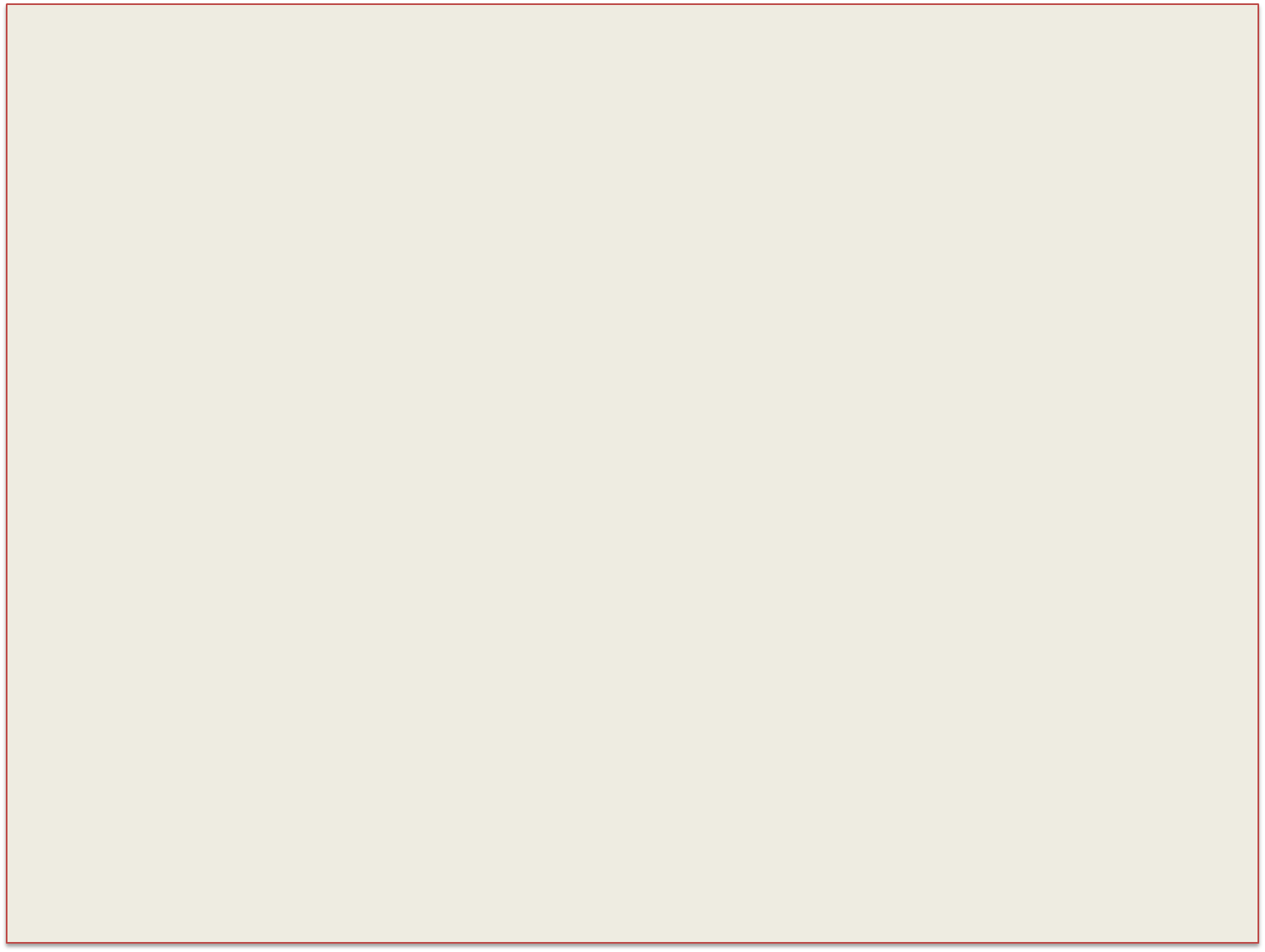 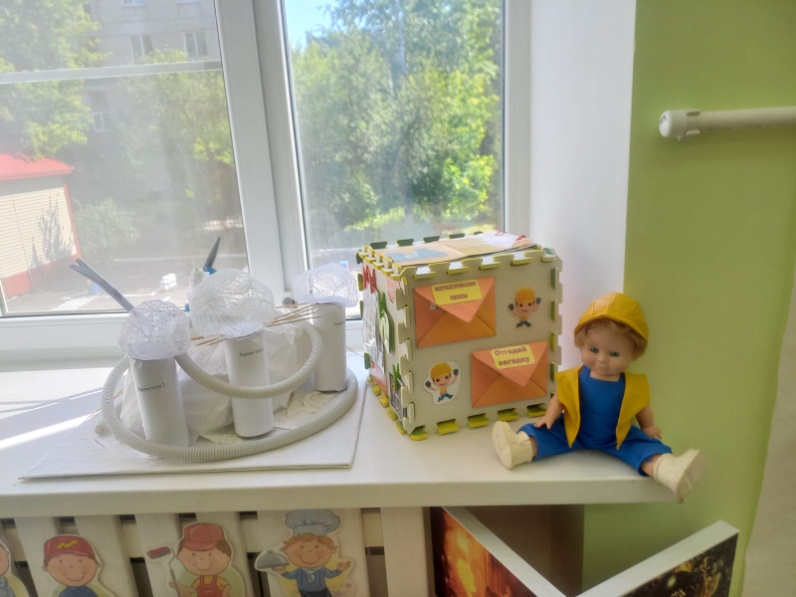 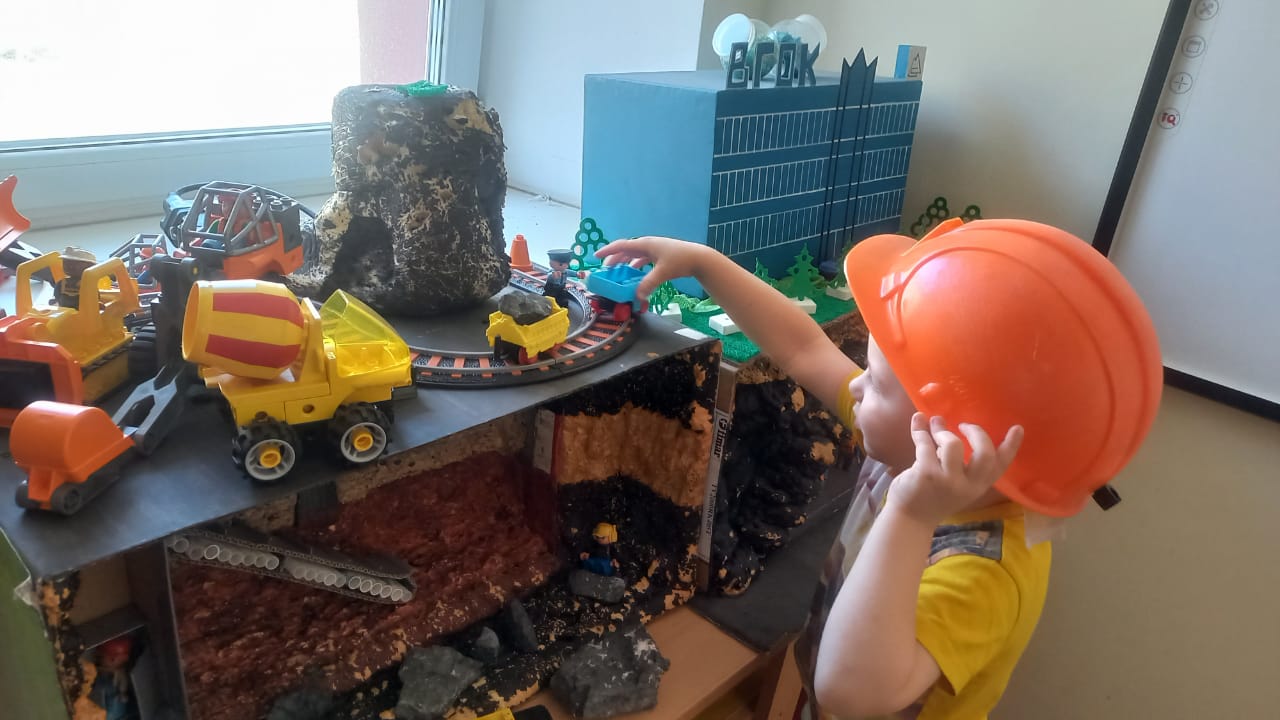 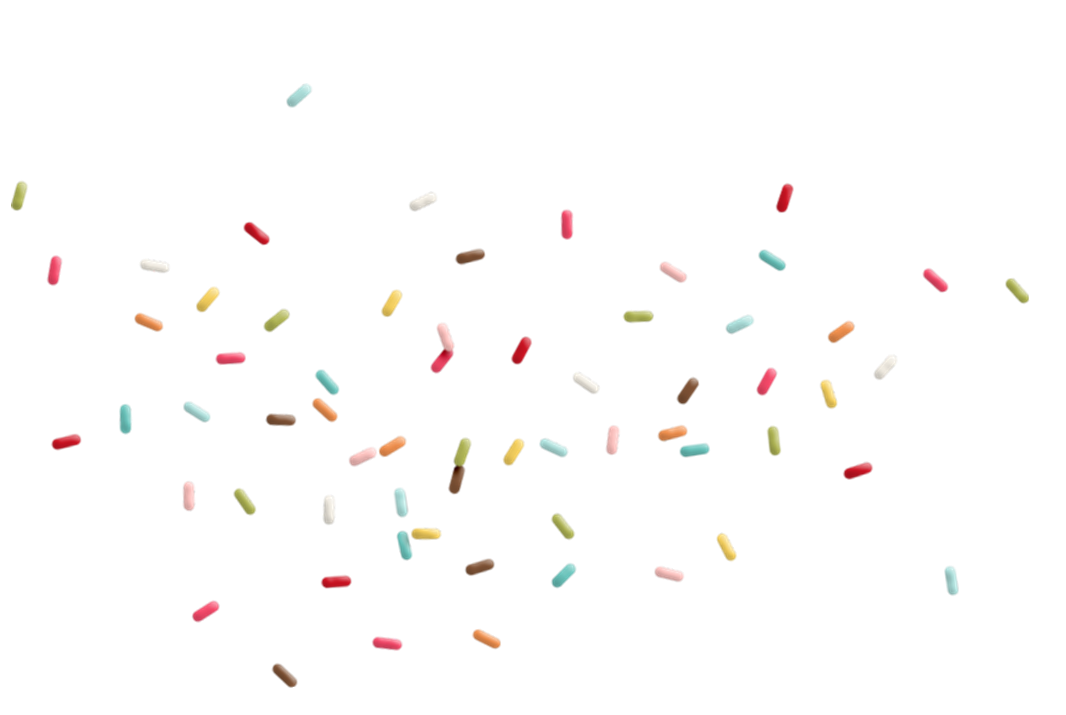 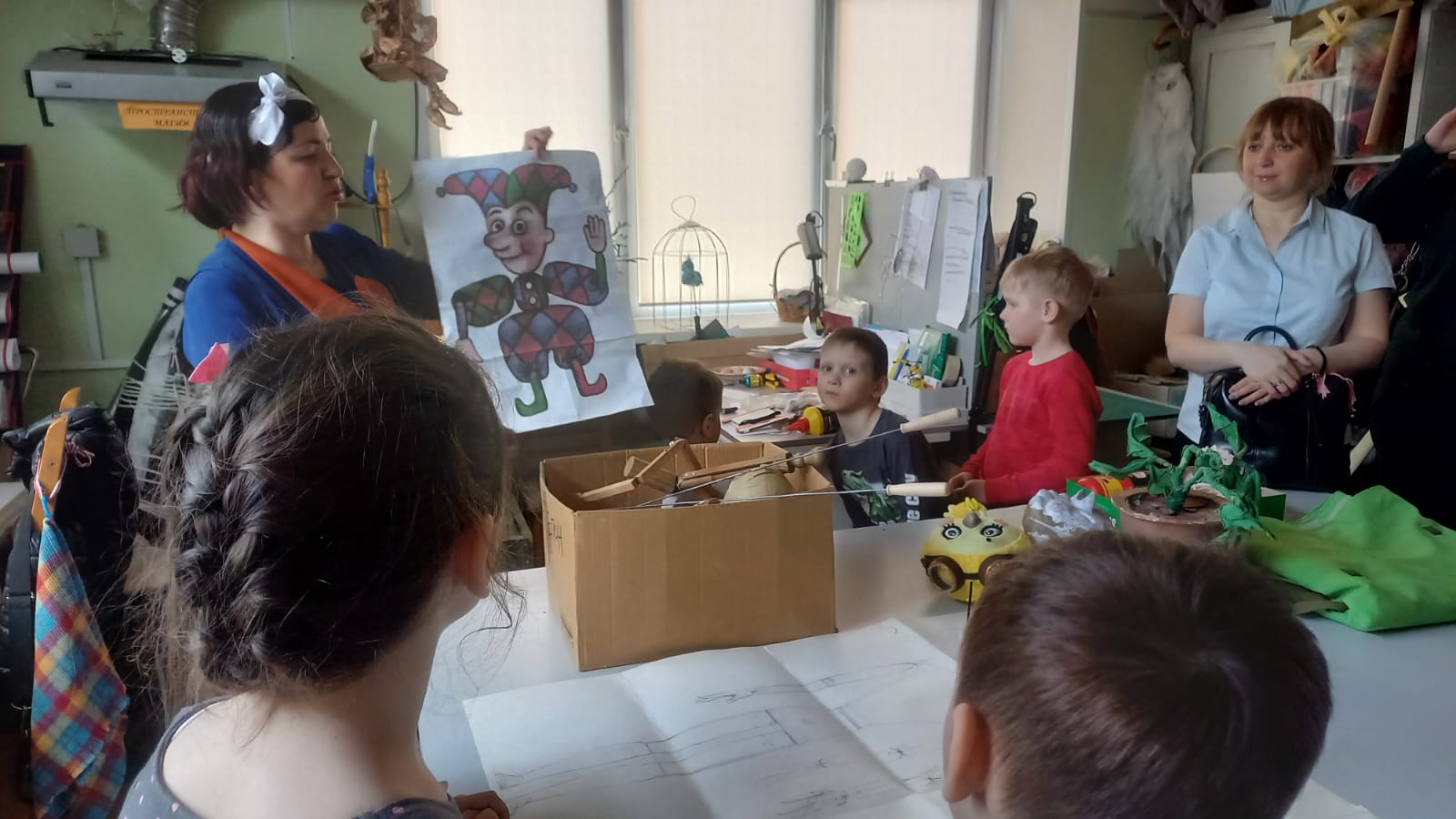 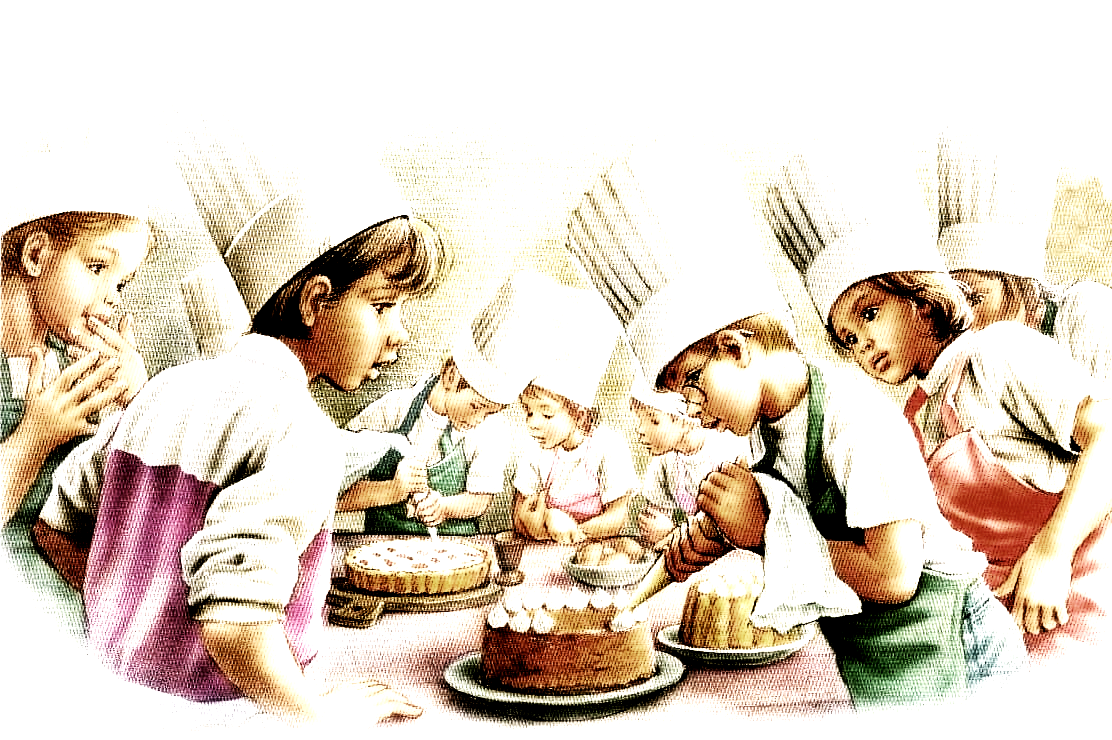 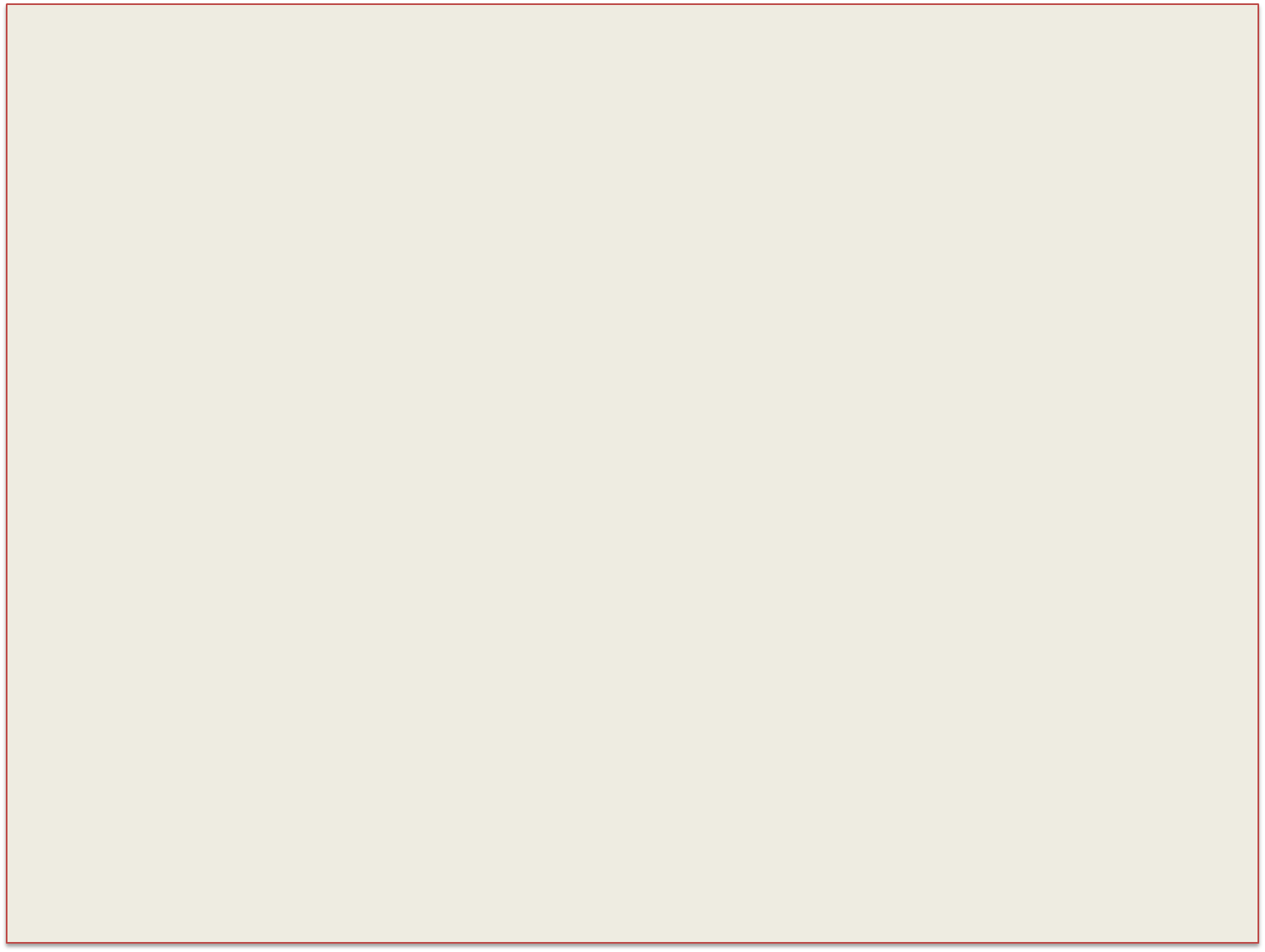 Участники проекта дети 5-6 лет, педагоги, родители
Цель педагогического проекта:
 Формирование у детей представления о работе кондитерской фабрики, технологического процесса, различных профессий.
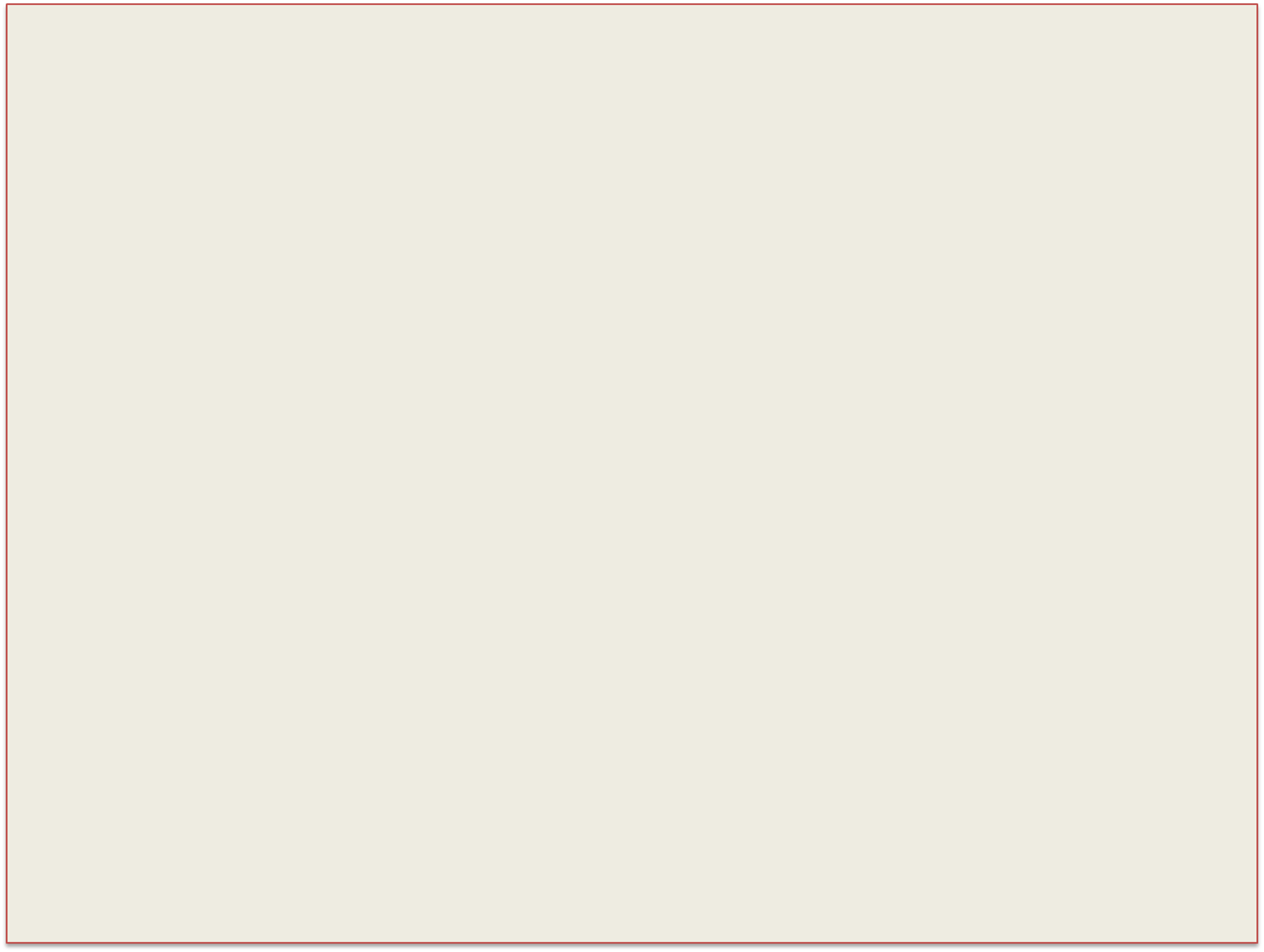 Этапы реализации проекта
1
Этап
Подготовительный :
определение темы проекта;  
беседа с детьми: 
введение в проблемную ситуацию; 
использование метода трех вопросов для выявления знаний детей по теме и -составления плана действий, направленных на разрешение проблемы.
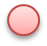 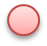 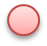 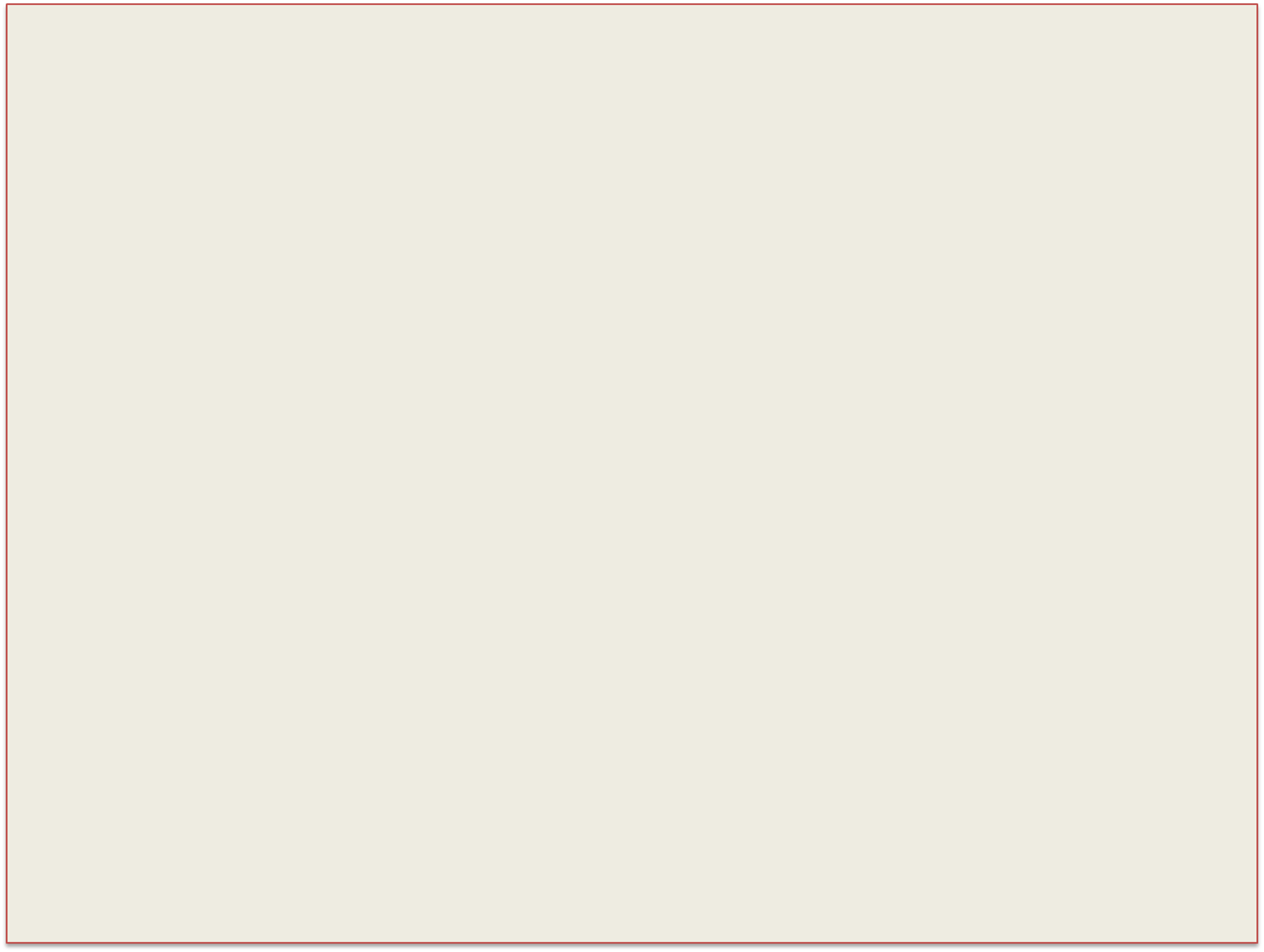 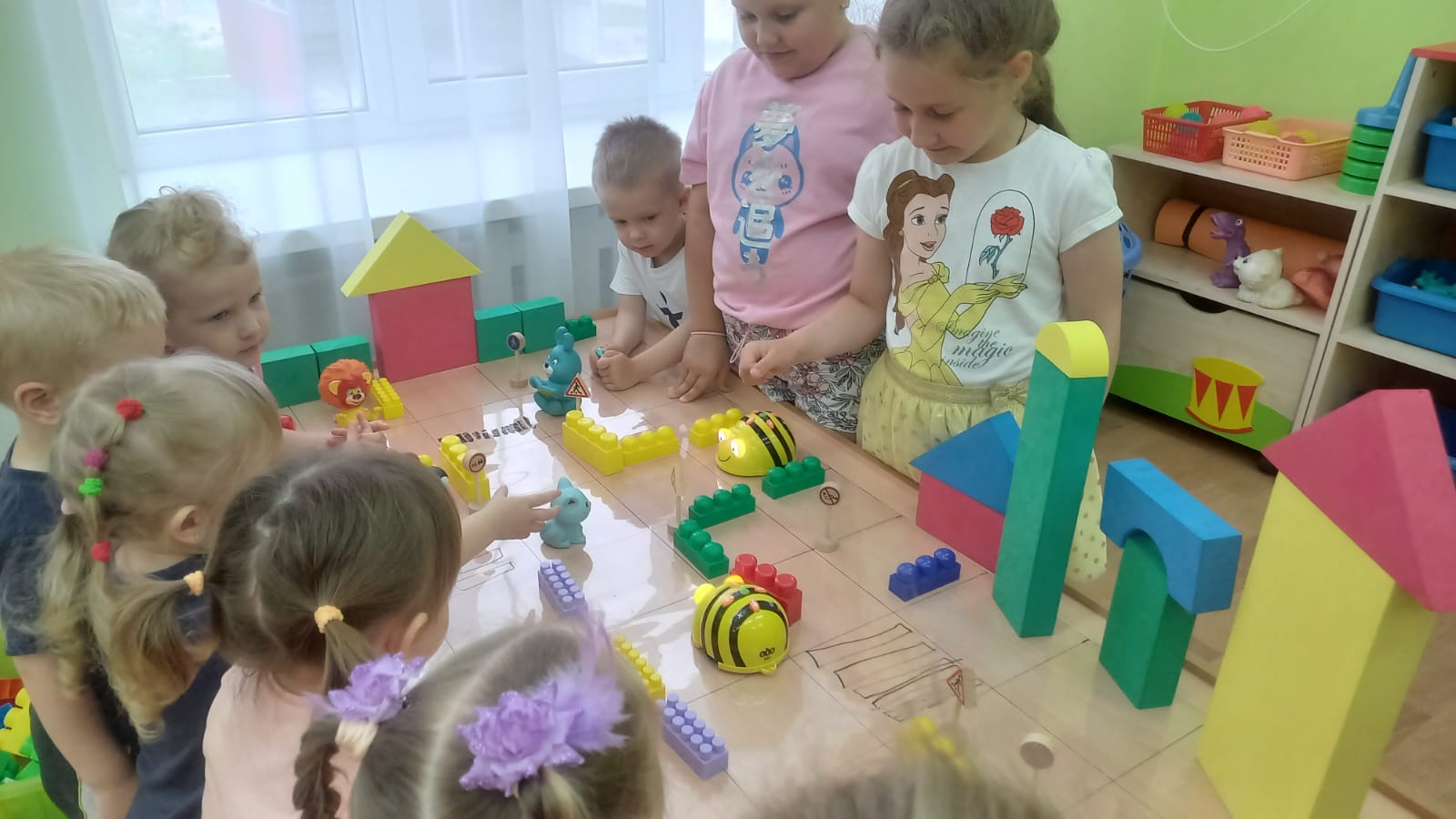 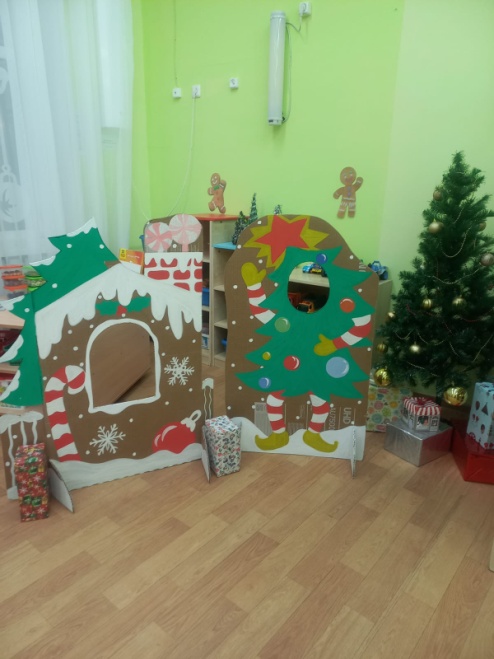 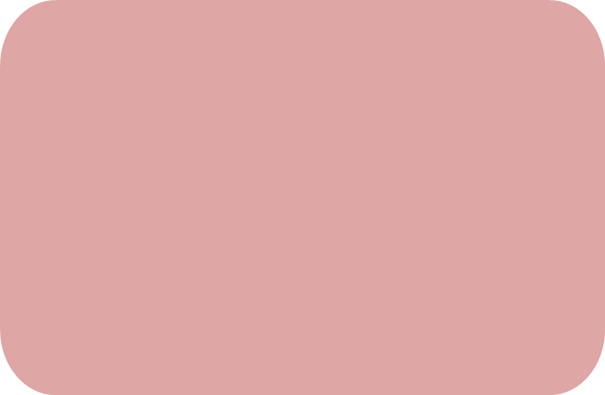 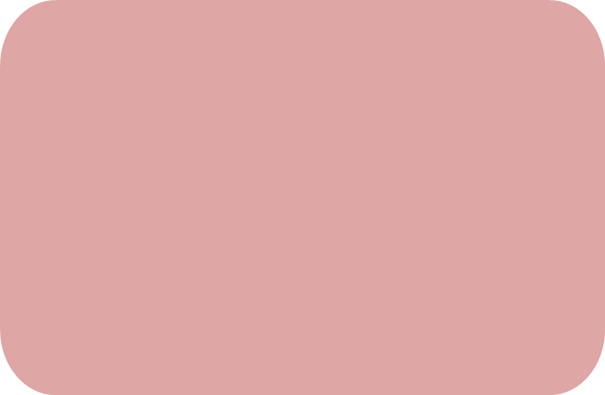 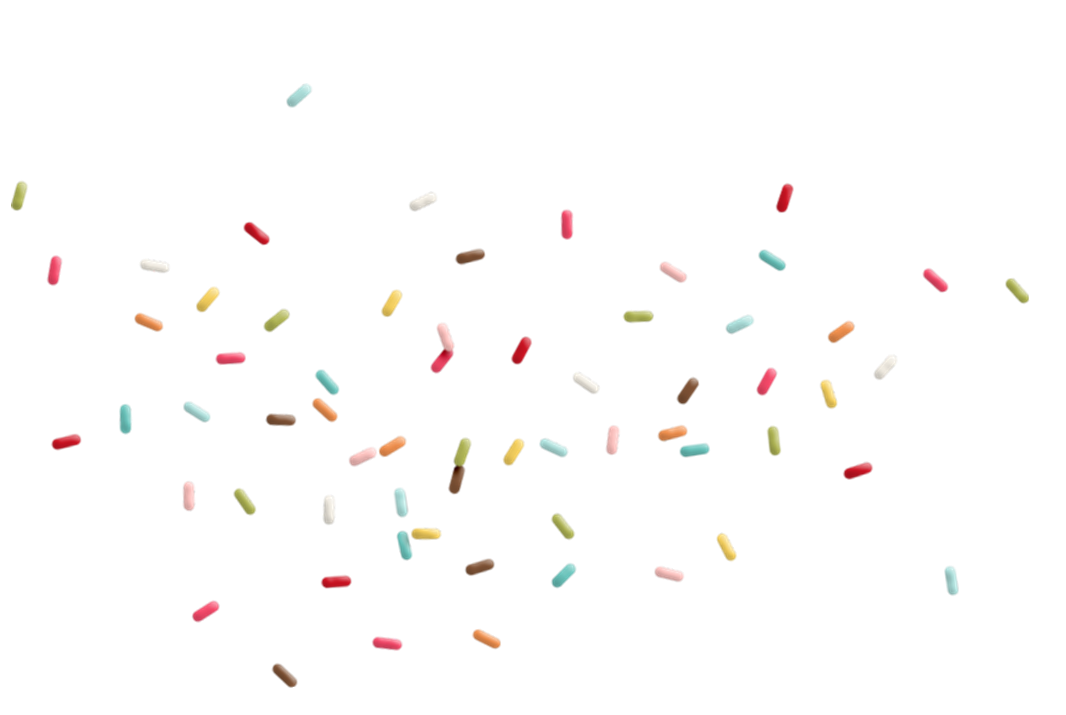 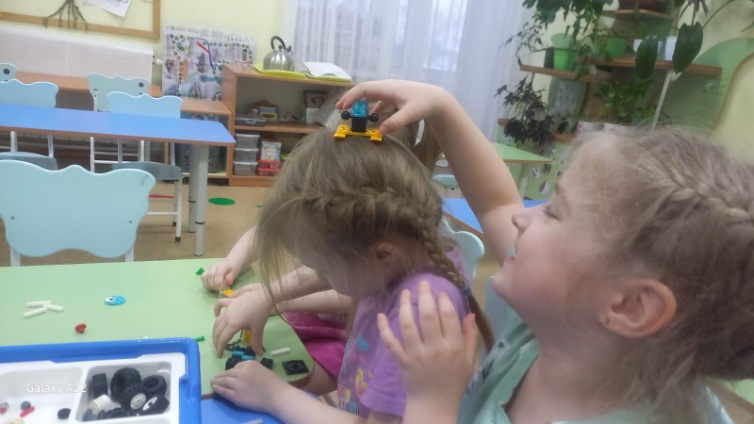 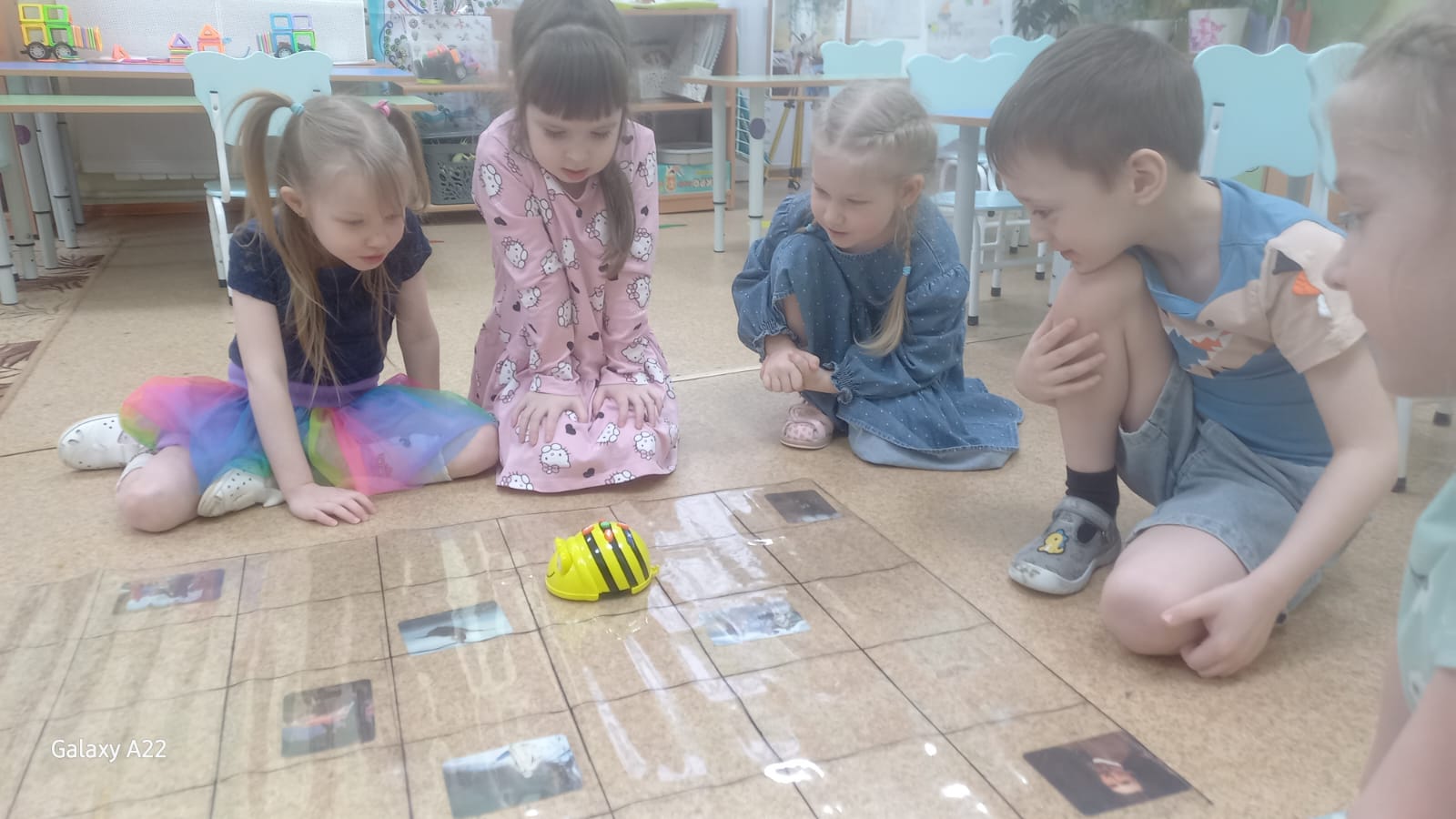 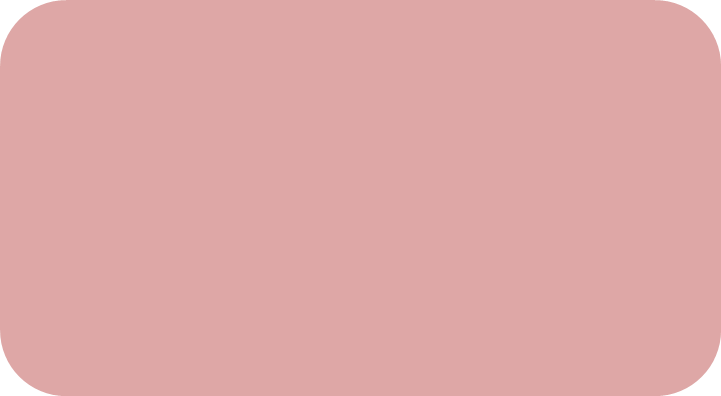 2
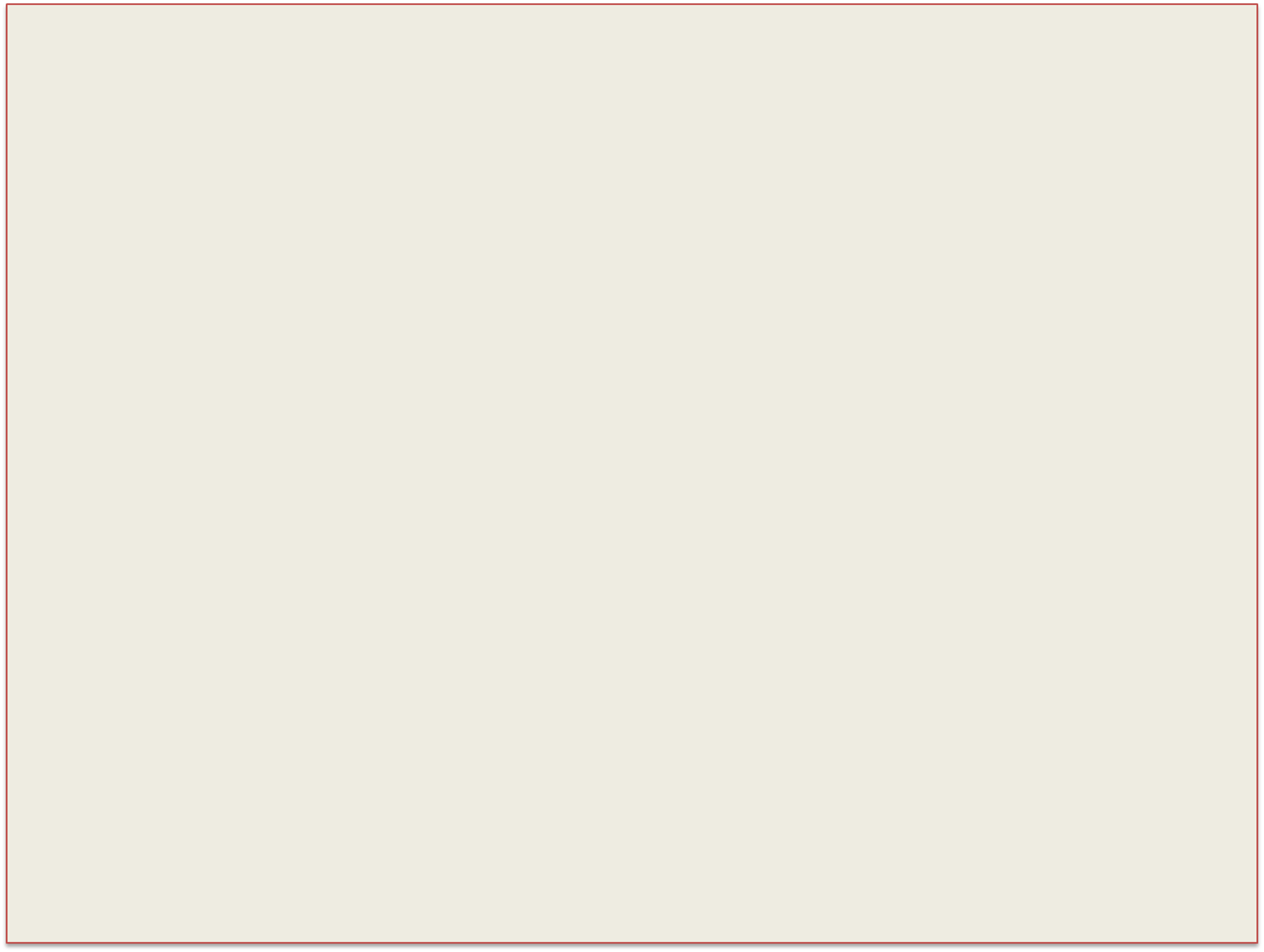 Основной
этап
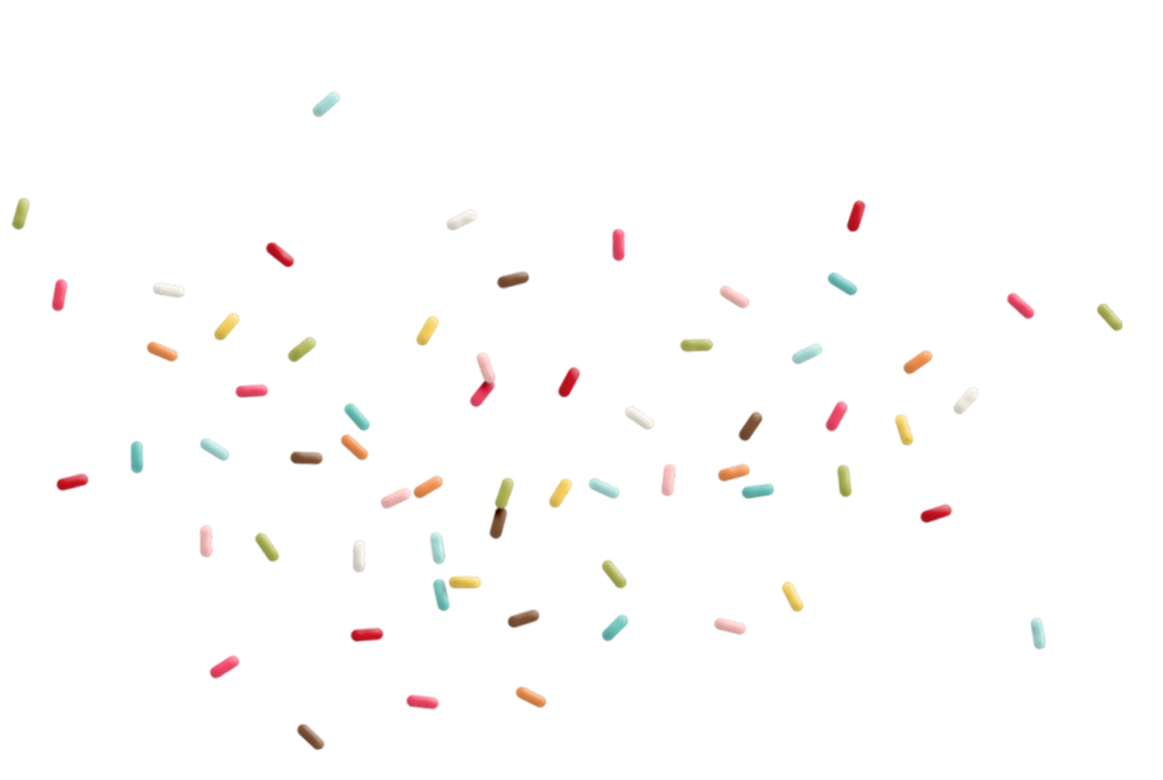 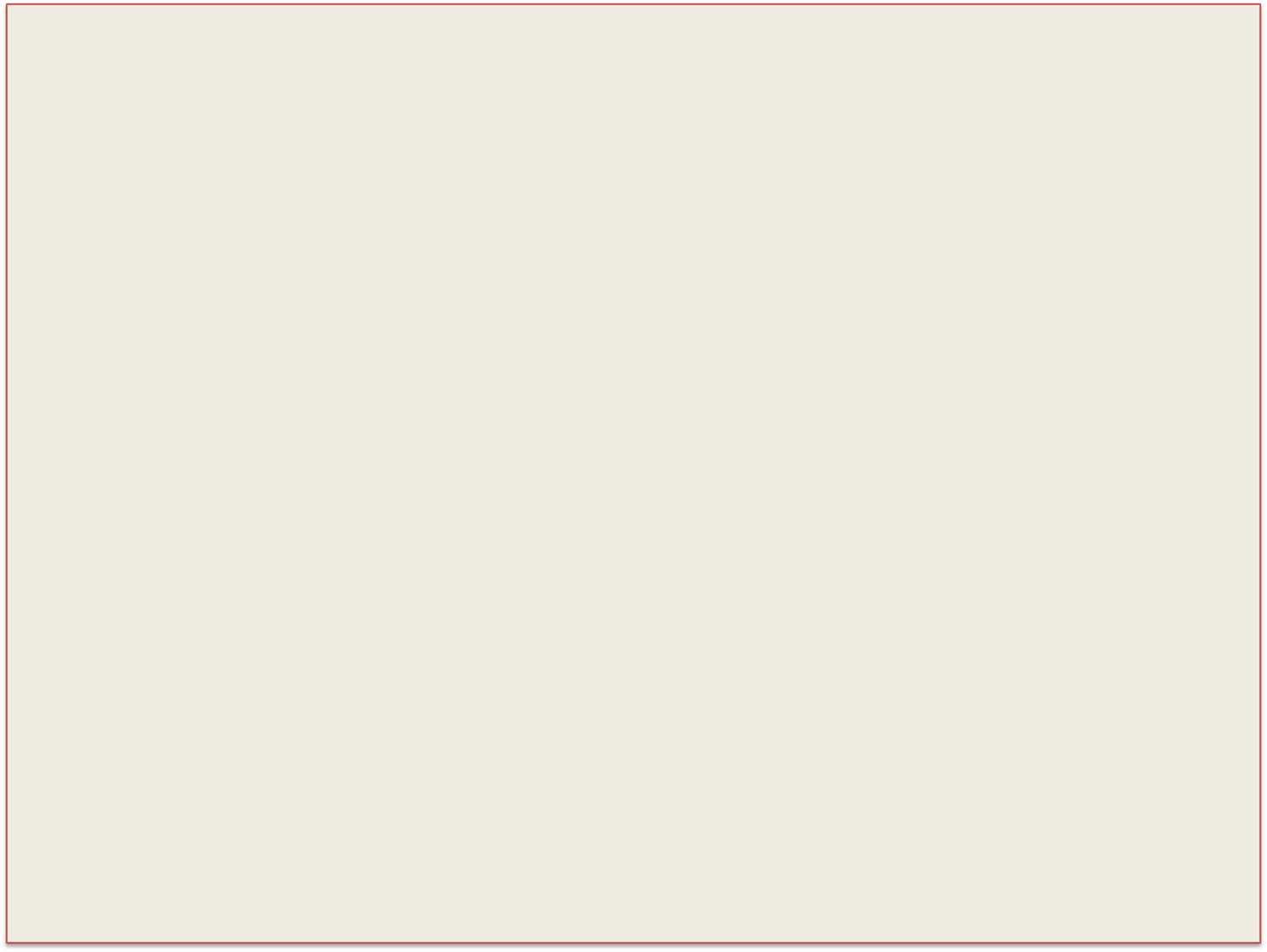 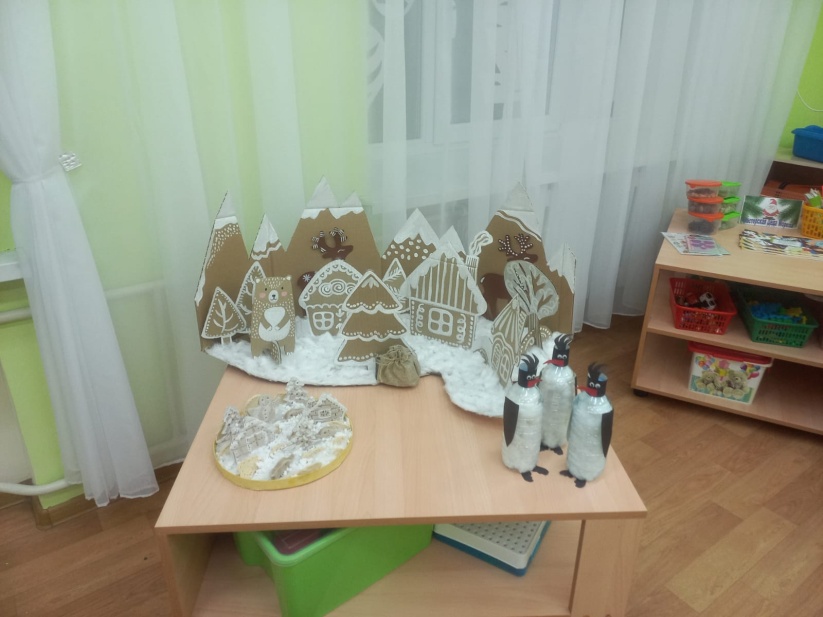 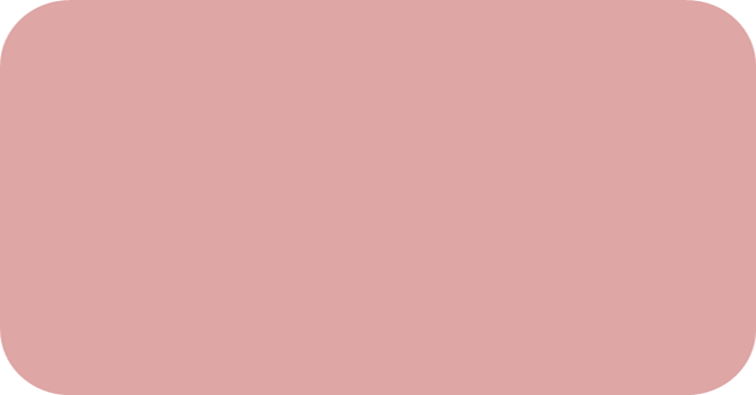 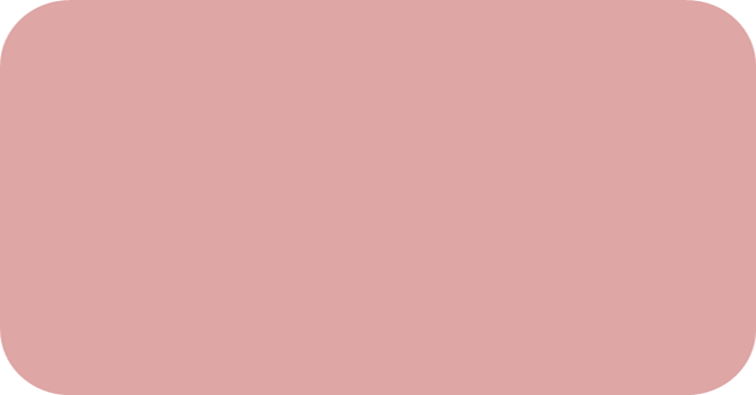 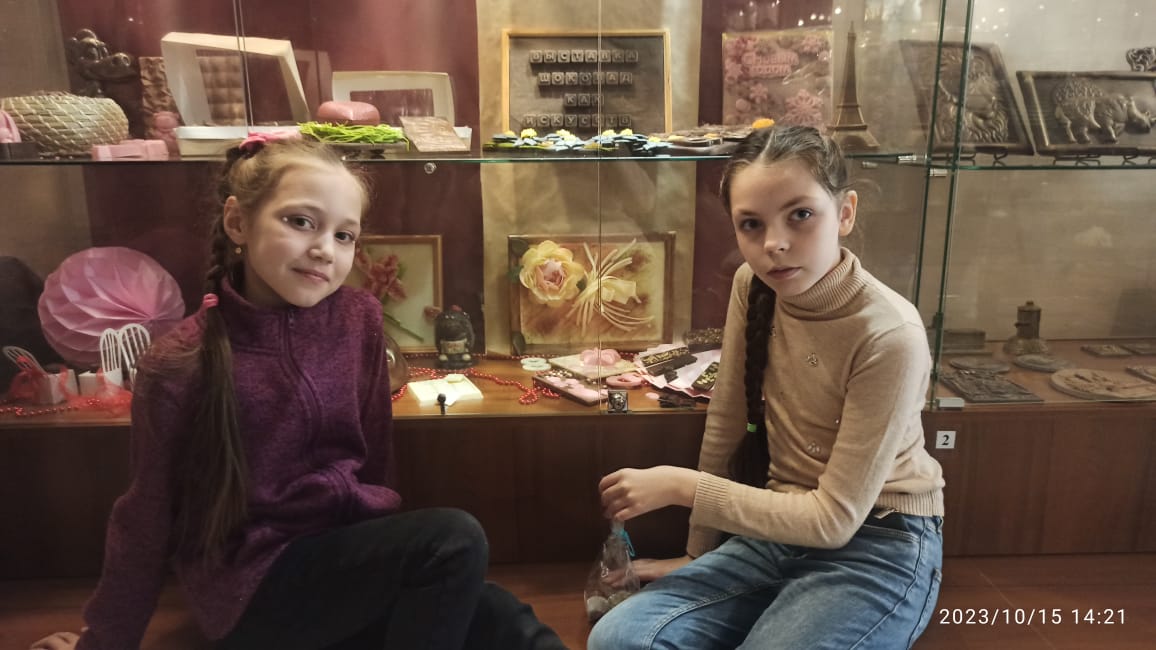 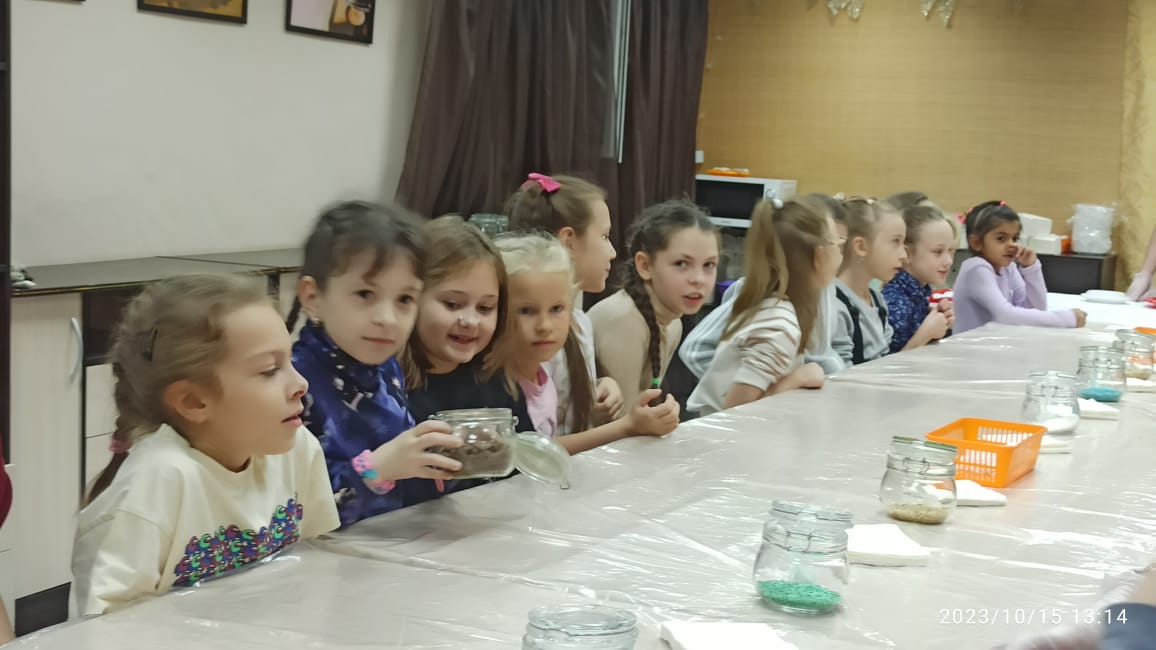 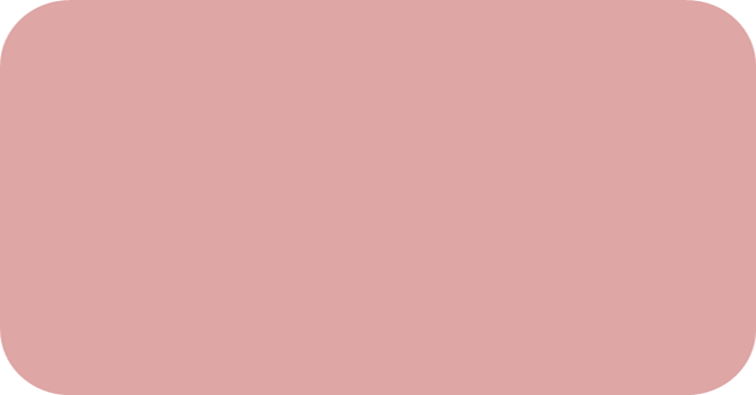 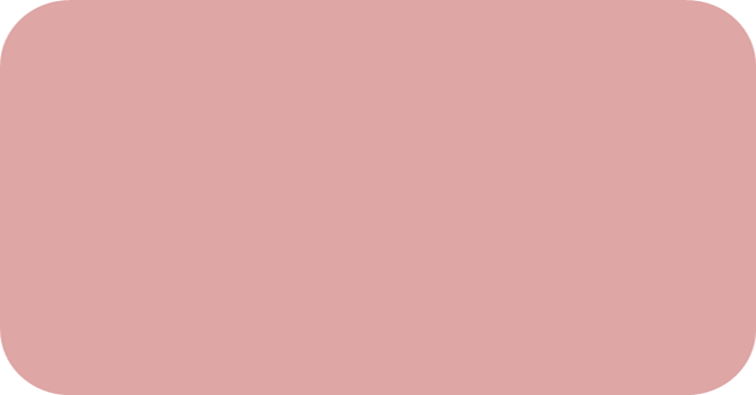 3
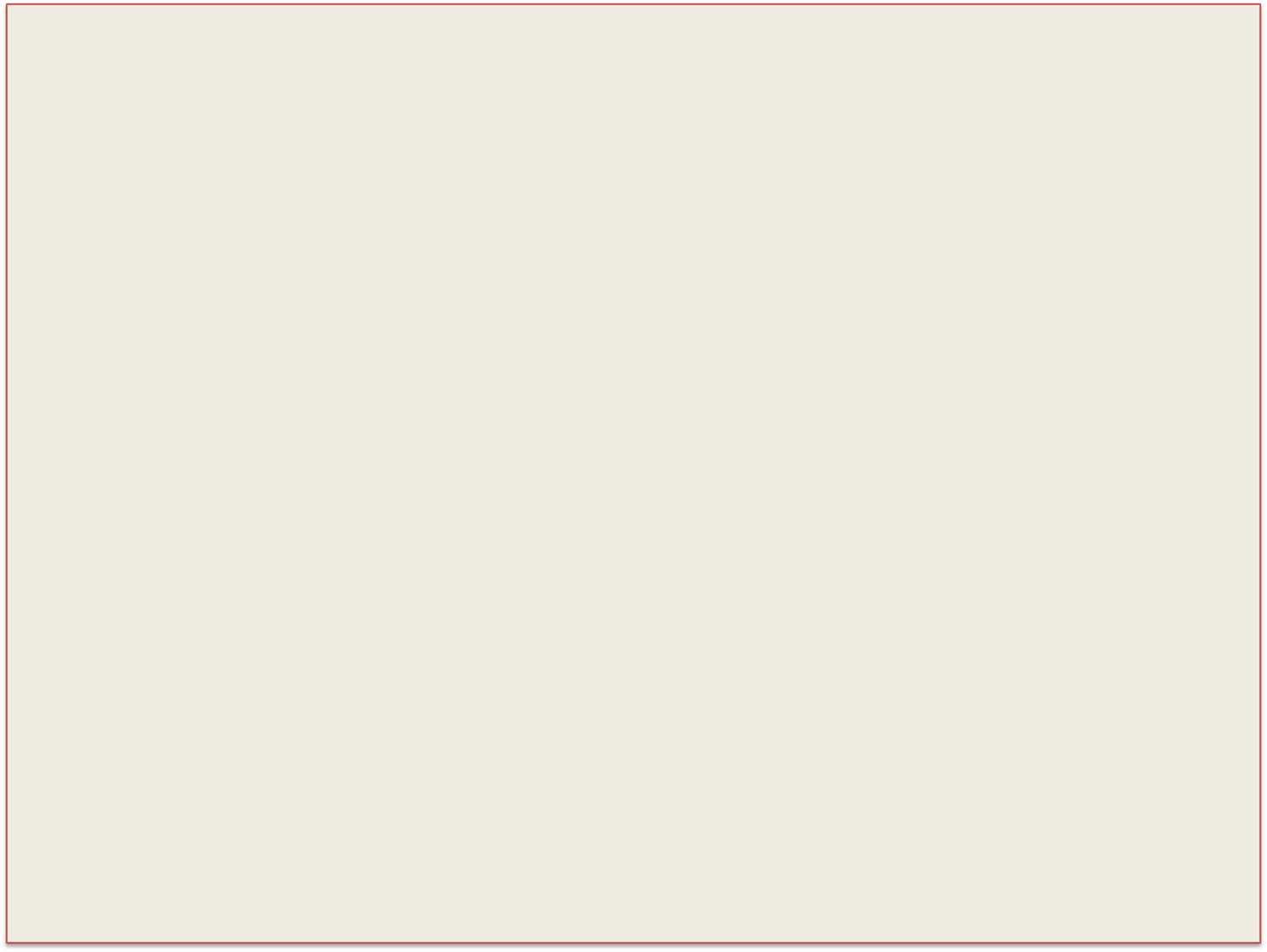 Заключительный
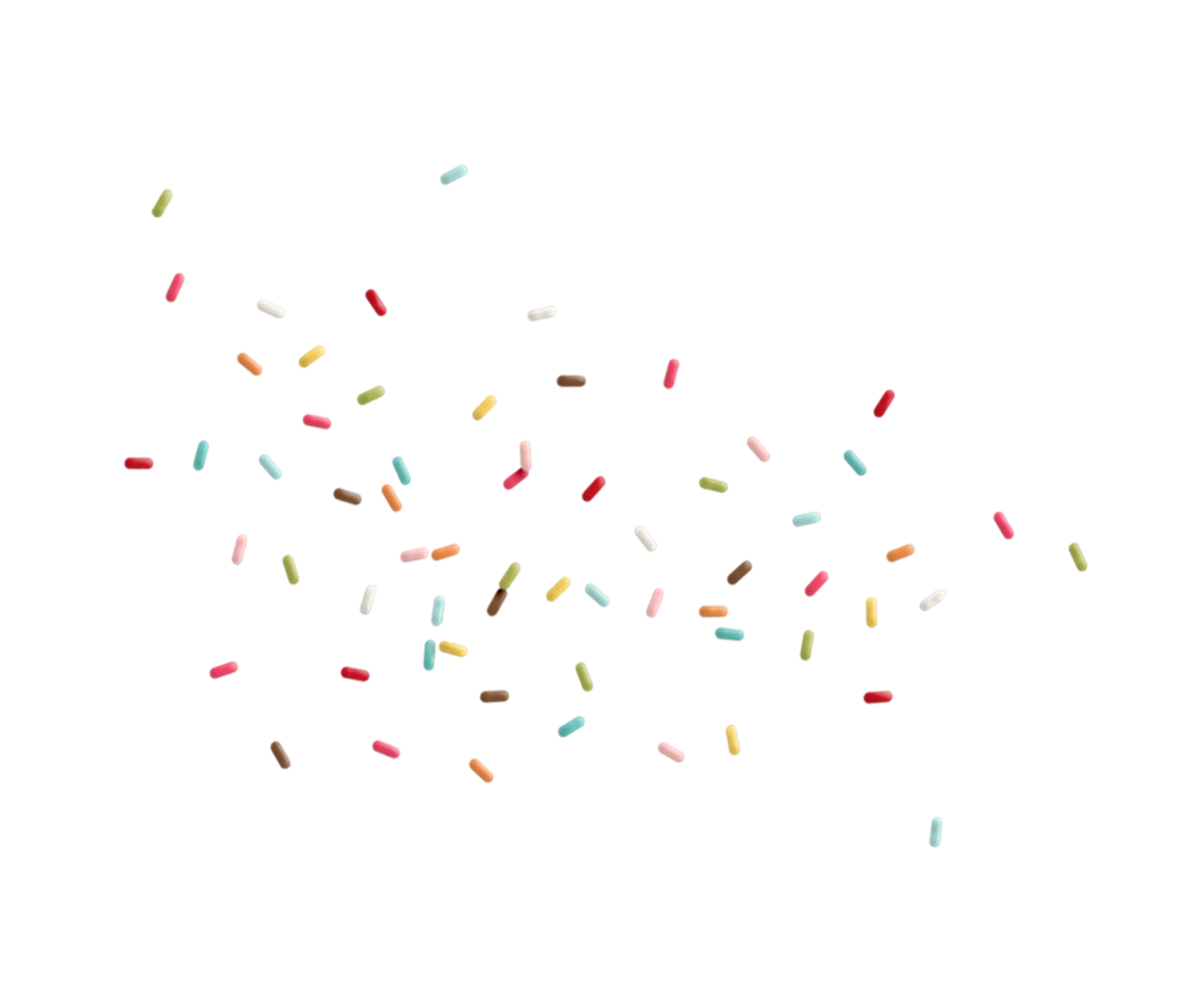 этап
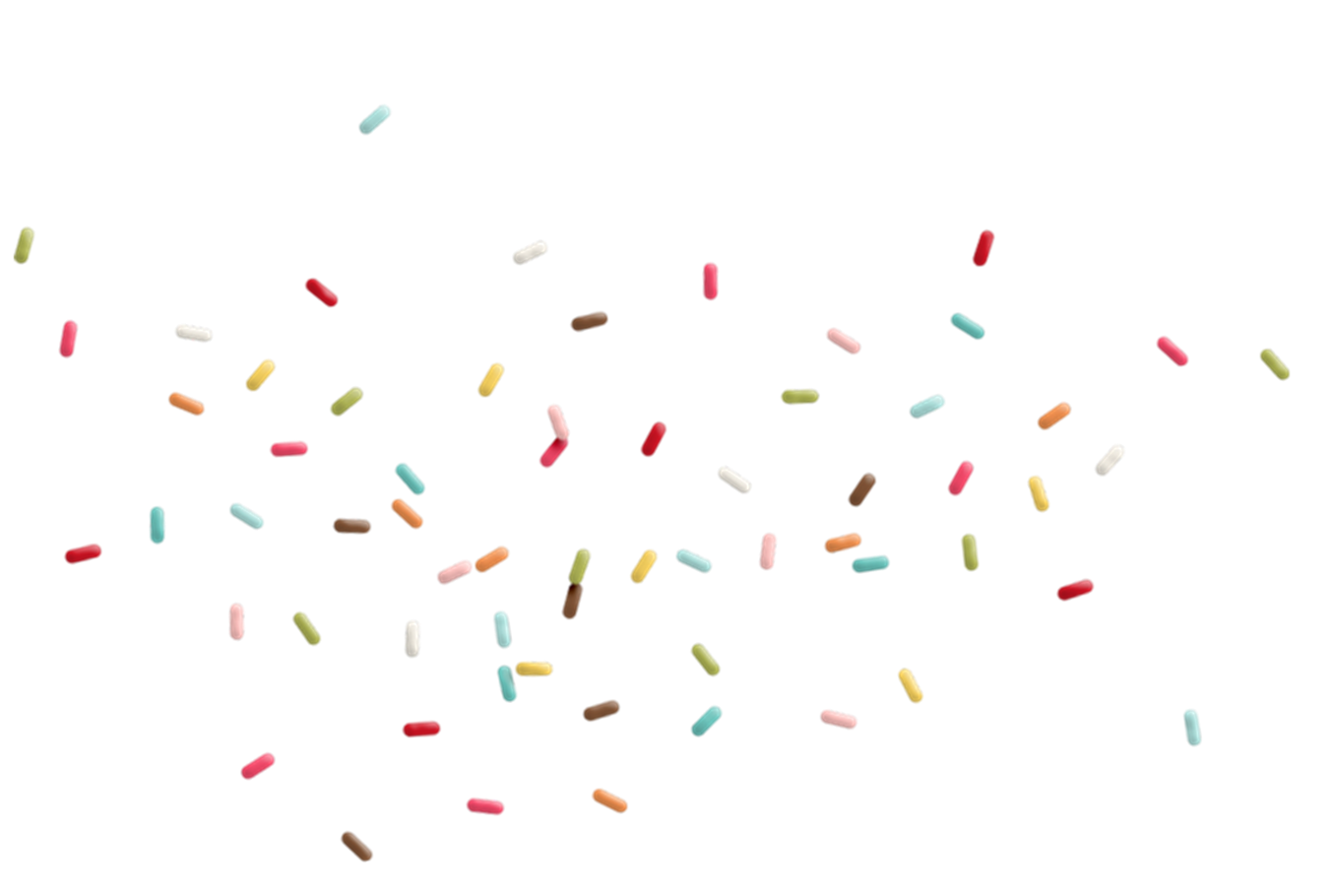 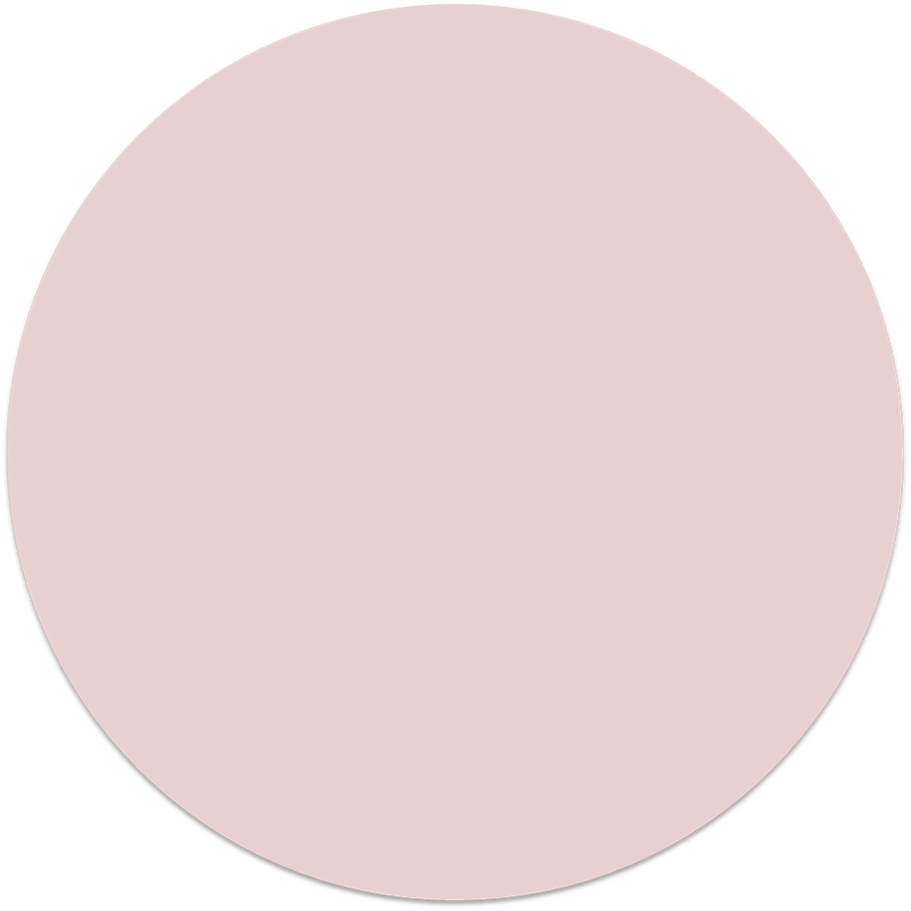 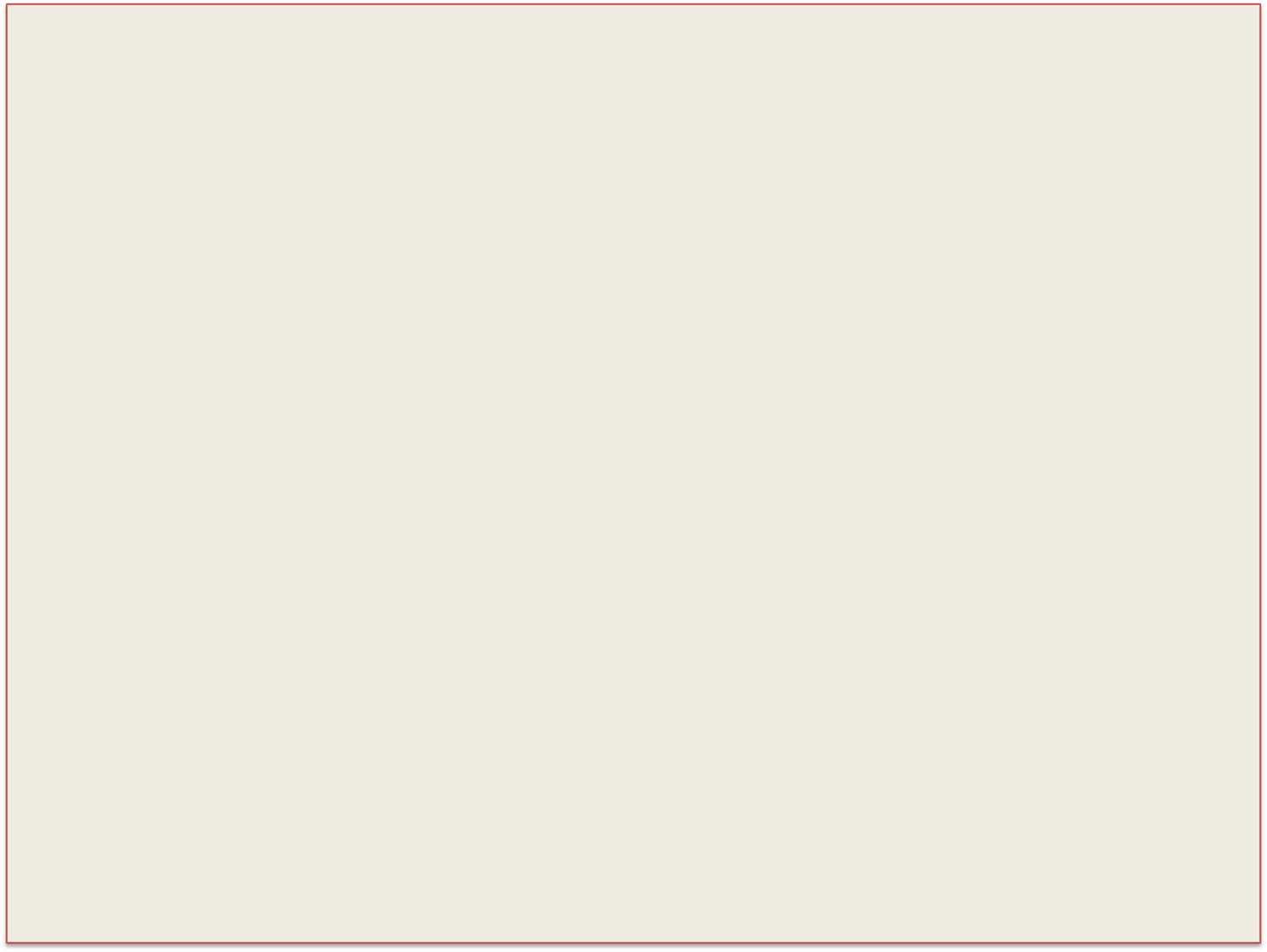 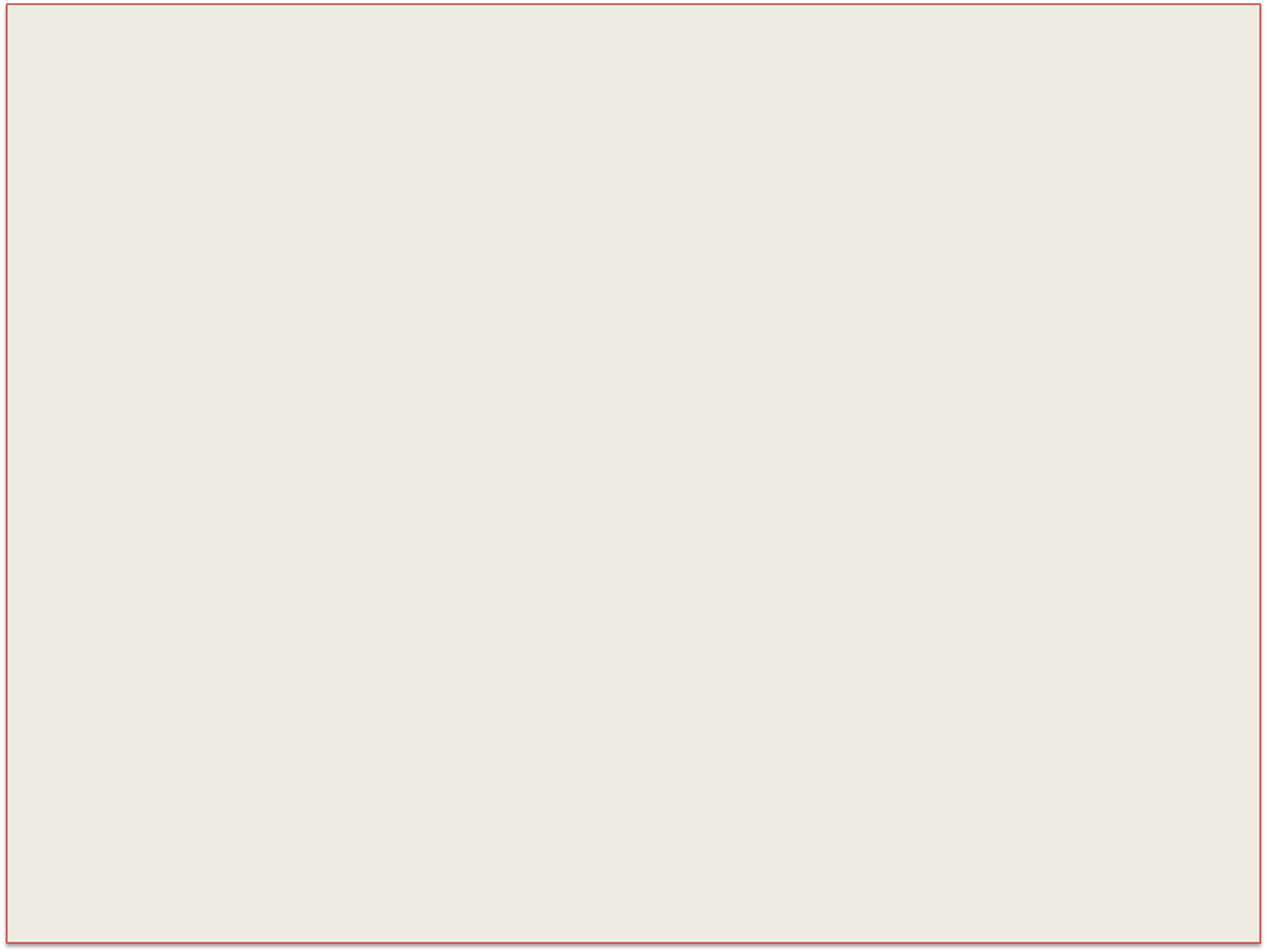 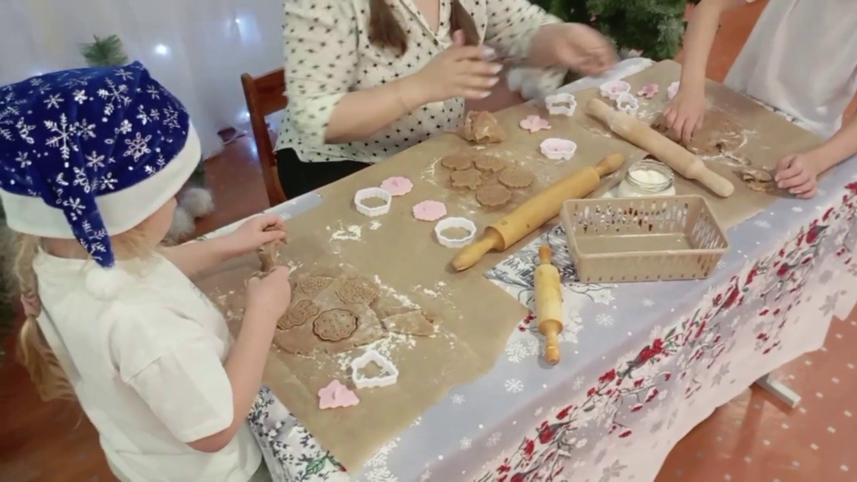 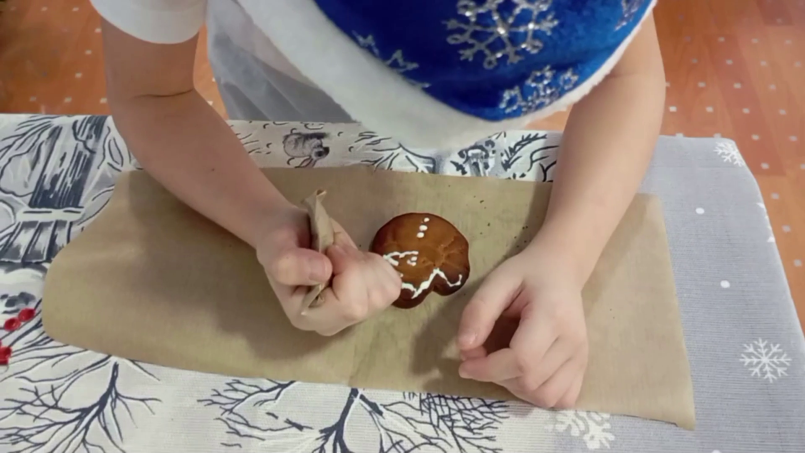 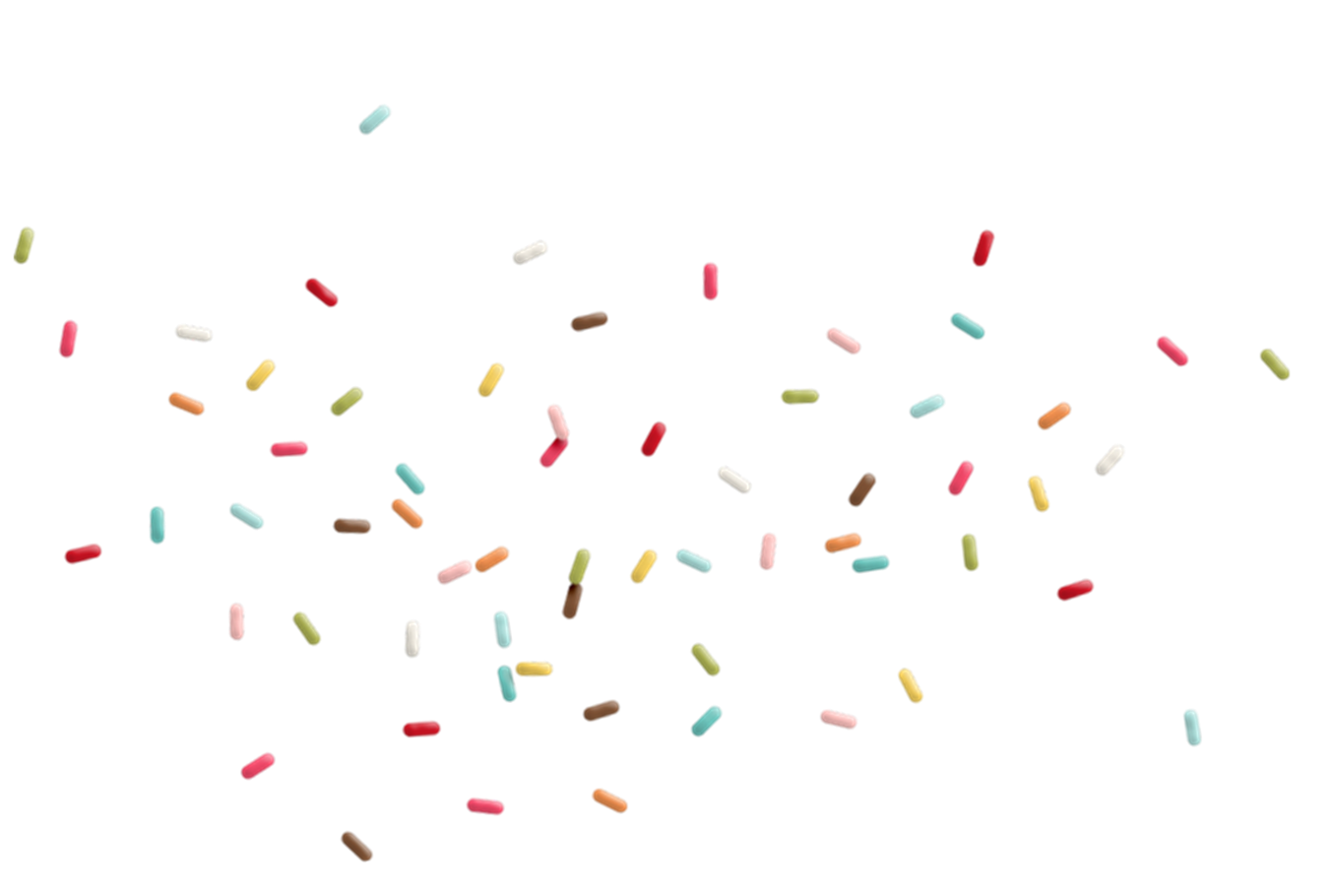 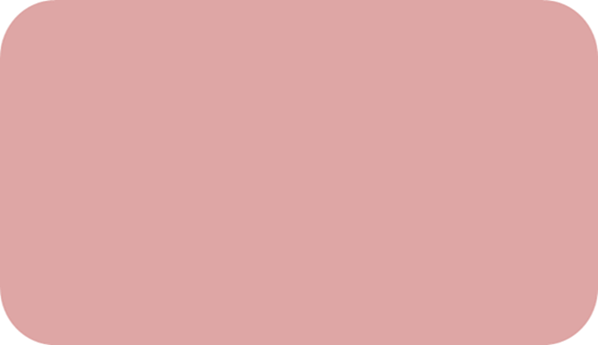 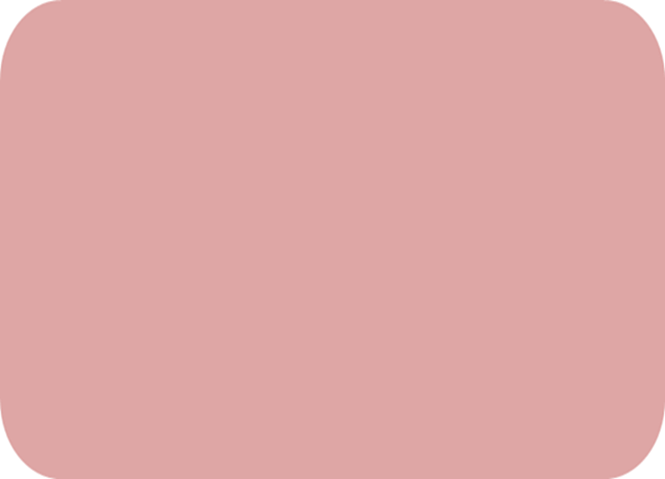 Список литературы:
Комплексная программа "Уральская инженерная школа" на 2015-2034 годы К Указу Губернатора Свердловской области от 6 октября 2014 года N 453-УГ
Профориентационная работа в условиях дошкольной образовательной организации: методические рекомендации / авт.-сост.: Акопян Л.М., Кожевникова А.В., Шапиева И.Н. – Глубокий, 2021, 56с.
Развитие инженерного мышления детей дошкольного возраста: методические рекомендации И.В. Анянова, С.М. Андреева, Л.И. Миназова (ИРО).
Толстикова О.В., Савельева О.В., Иванова Т.В. Современные педагогические технологии образования детей дошкольного возраста: методическое пособие, Екатеринбург: ГАОУ ДПО СО «ИРО», 2014 год.
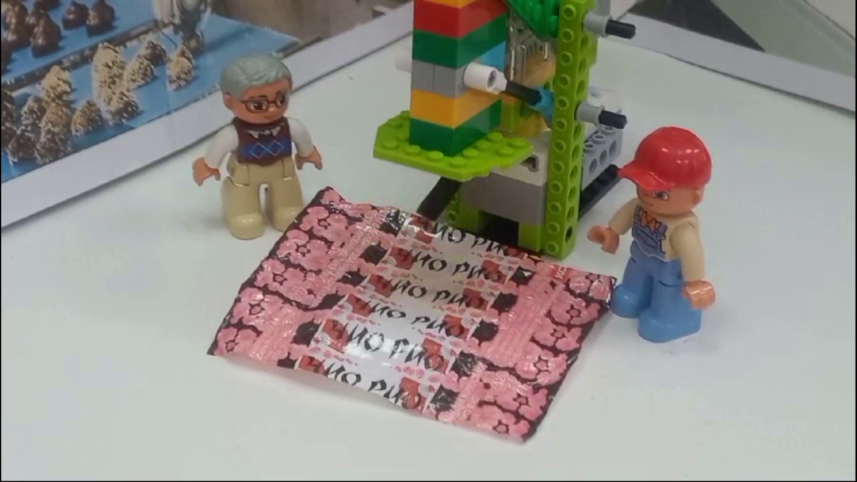 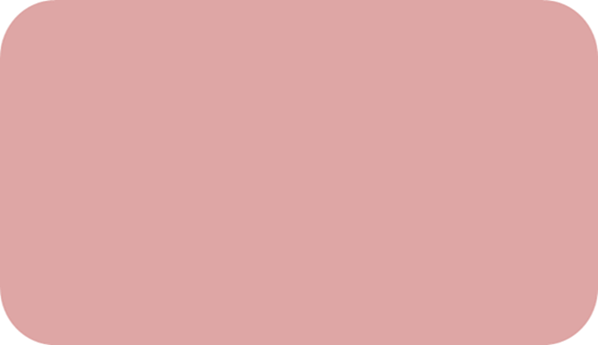 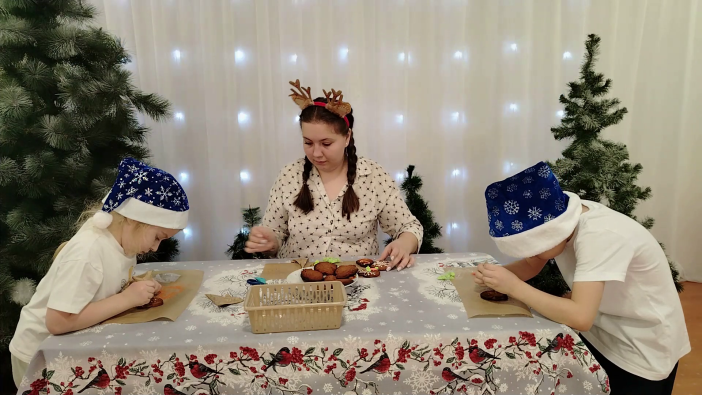 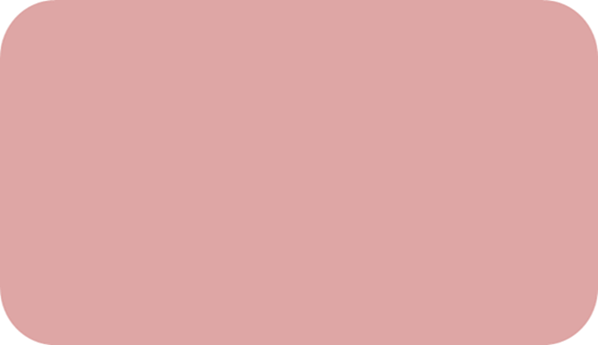 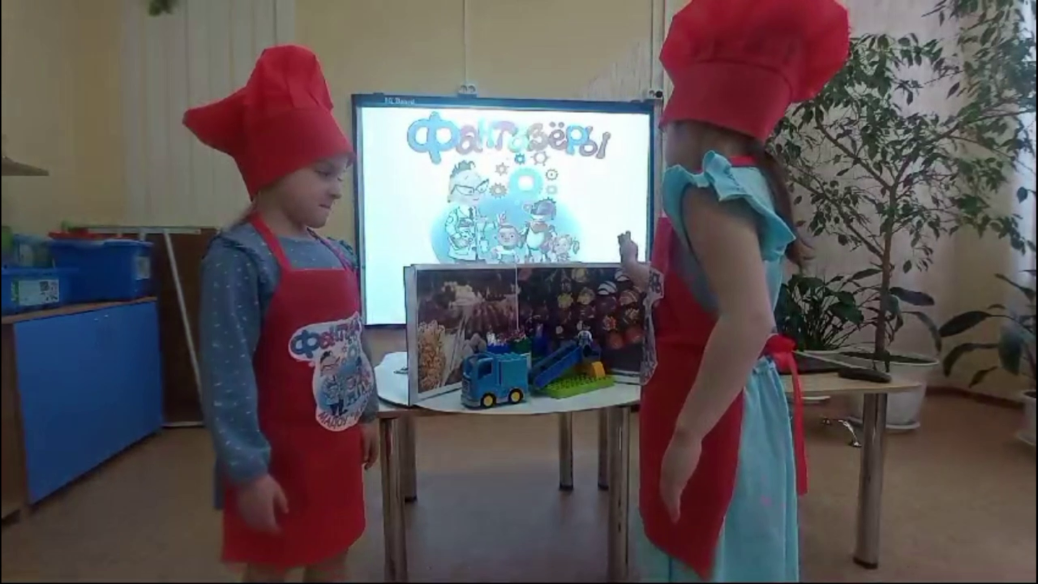 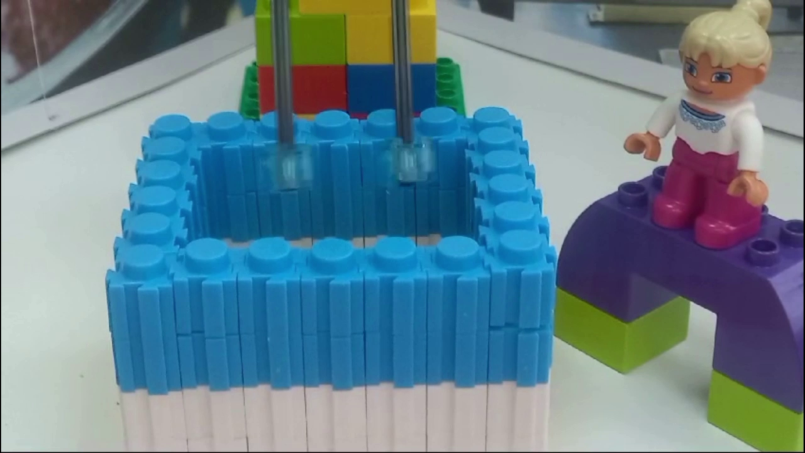 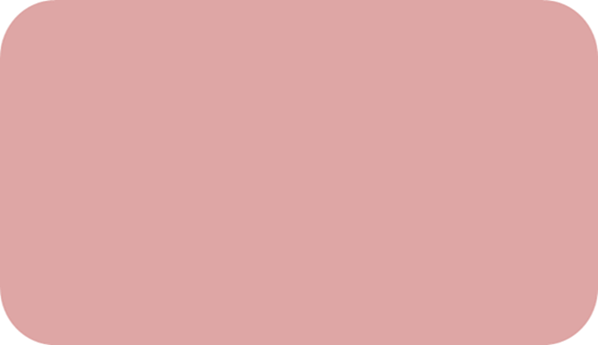 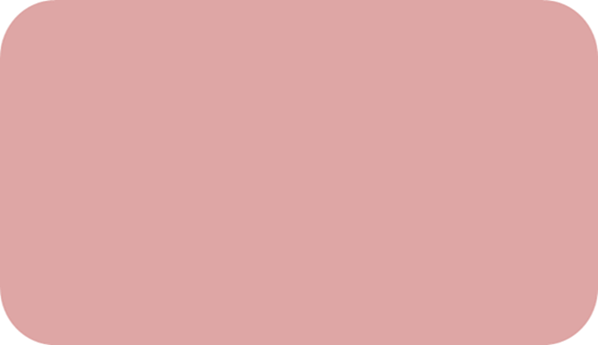